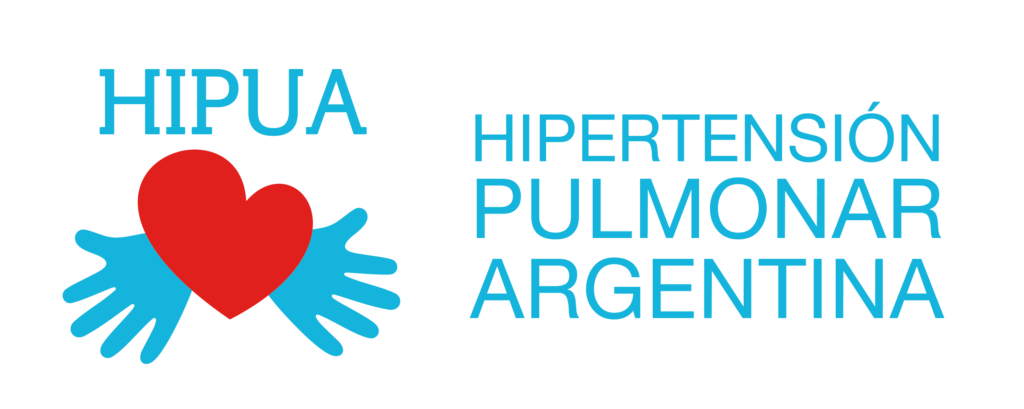 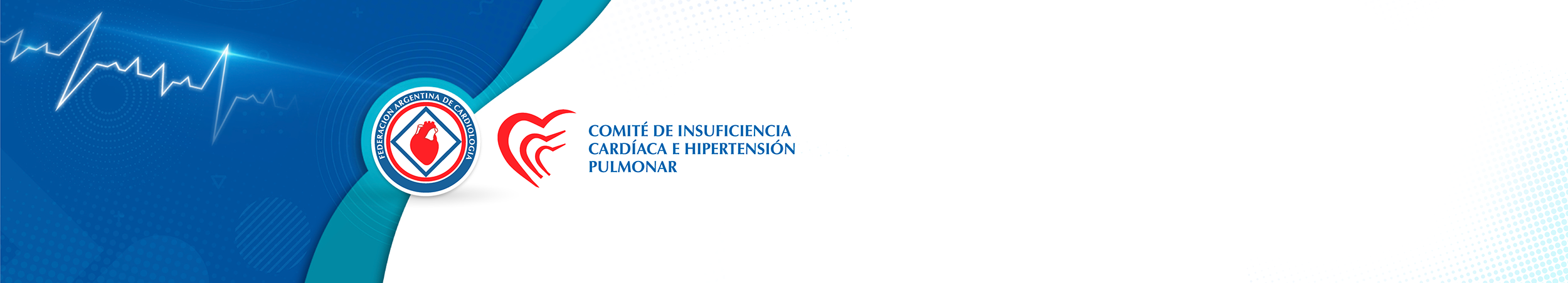 Síntomas de la hipertensión pulmonar

La hipertensión pulmonar es una enfermedad rara pero grave que afecta los pulmones y el corazón. 
Si tiene alguno de los siguientes síntomas, es importante hablar con su médico para obtener un diagnóstico temprano y un tratamiento adecuado.
Falta de aire:  al hacer actividades cotidianas como caminar o subir escaleras

Fatiga: si se siente cansado todo el tiempo, incluso después de dormir lo suficiente

3.Hinchazón en las piernas o los pies

4. Dolor en el pecho: si tiene dolor en el pecho que empeora al respirar profundamente

5.Mareo o desmayo: si se siente mareado o se desmaya con frecuencia, especialmente durante el ejercicio
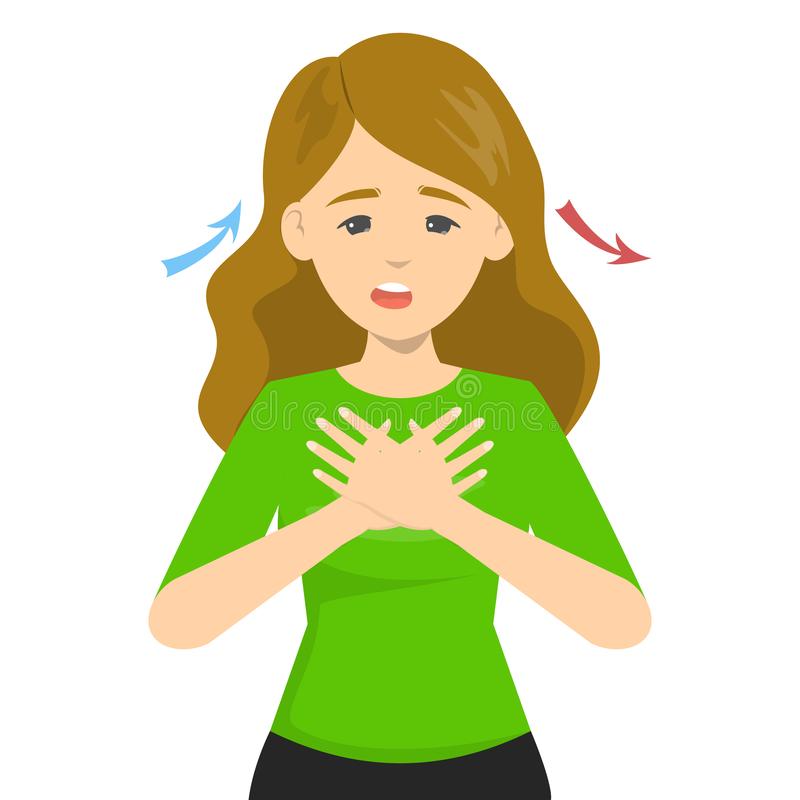 No ignore estos síntomas!

Si tiene alguno de ellos, hable con su médico para obtener una evaluación y tratamiento adecuados. 

La hipertensión pulmonar puede tratarse con medicamentos y otros tratamientos, pero es importante obtener un diagnóstico temprano para prevenir daño adicional a los pulmones y al corazón.
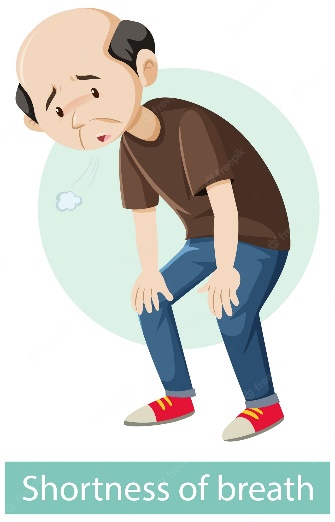 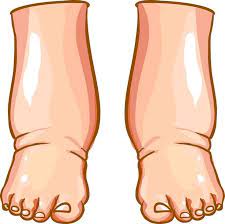 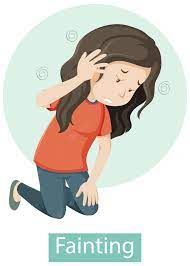 Dra Cecilia Moris
cecimoris@gmail.com